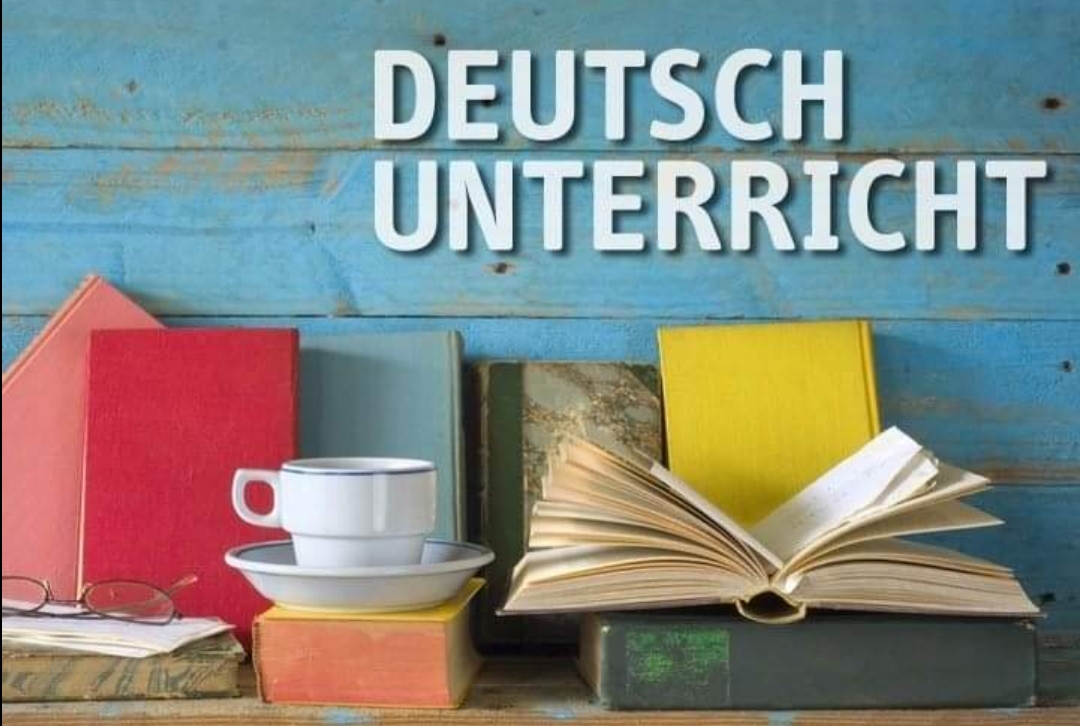 v
Die Hausaufgabe prüfen
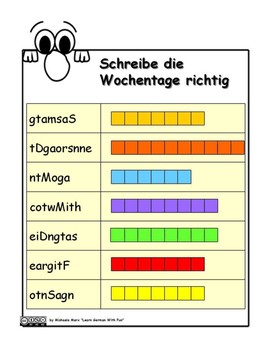 SAMSTAG
DONNERSTAG
MONTAG
MITTWOCH
DIENSTAG
FREITAG
SONNTAG
Lektion 3. Ich finde Deutsch tollStunde 2. Ich habe heute Musik
Neue Wörter und Äusdrucke zum Thema lernen 
Übungen zum Thema machen
Stundenplan lernen
Ein Lied hören  
Hausaufgabe bekommen
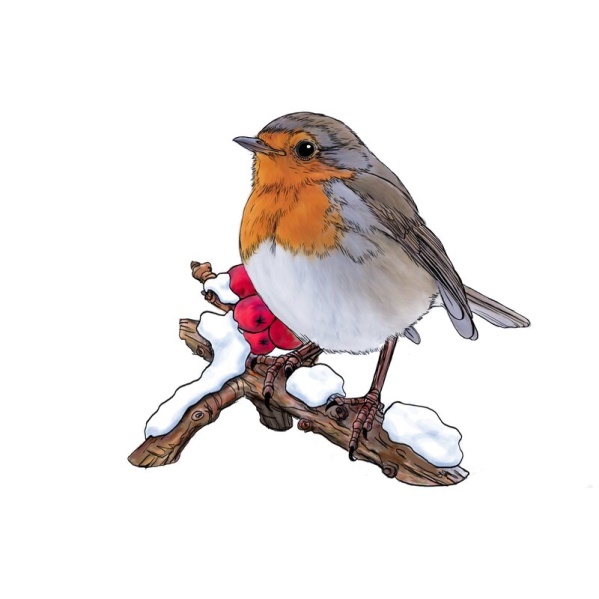 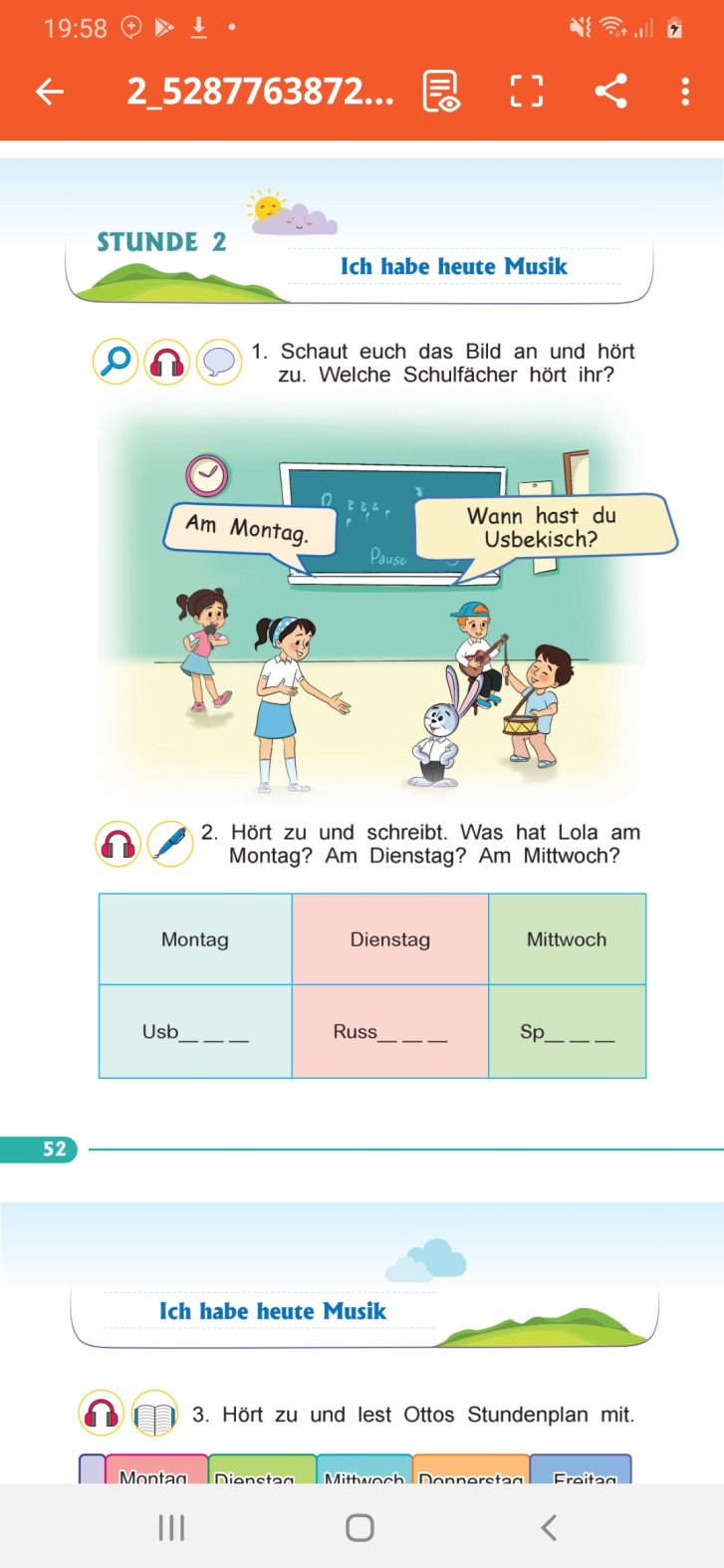 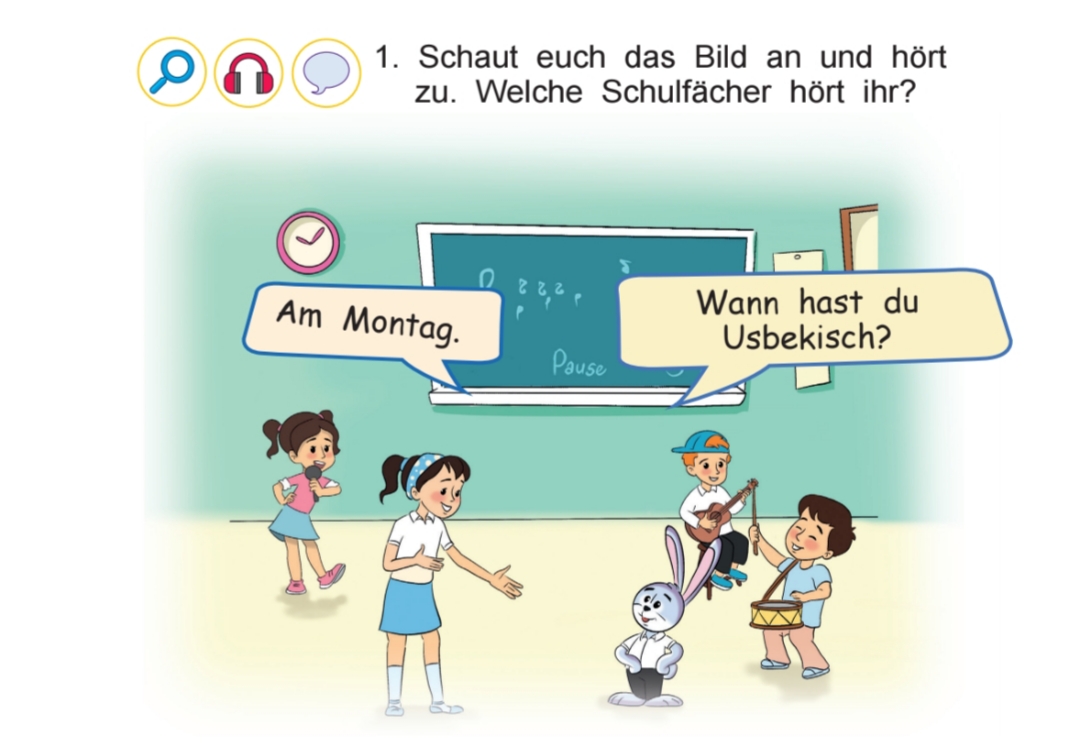 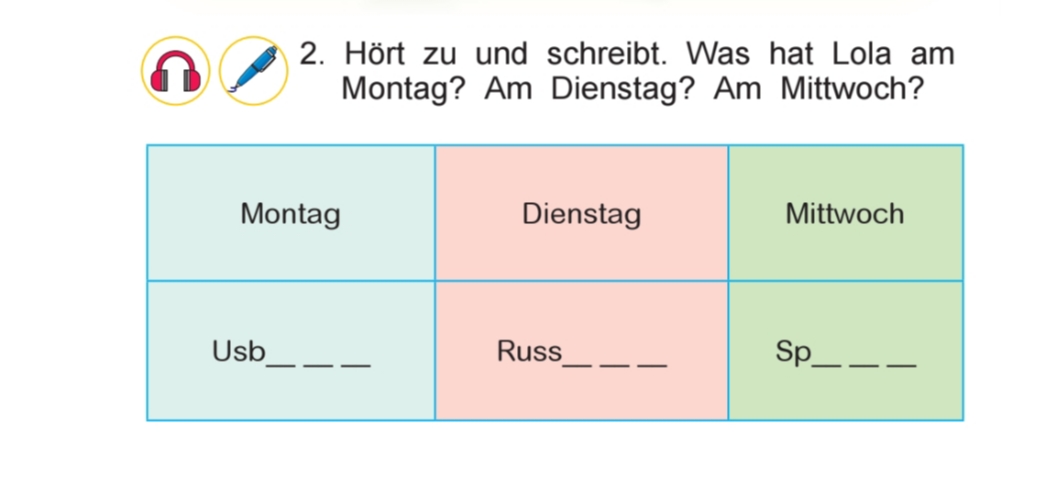 UZBEKISCH
SPANISCH
RUSSISCH
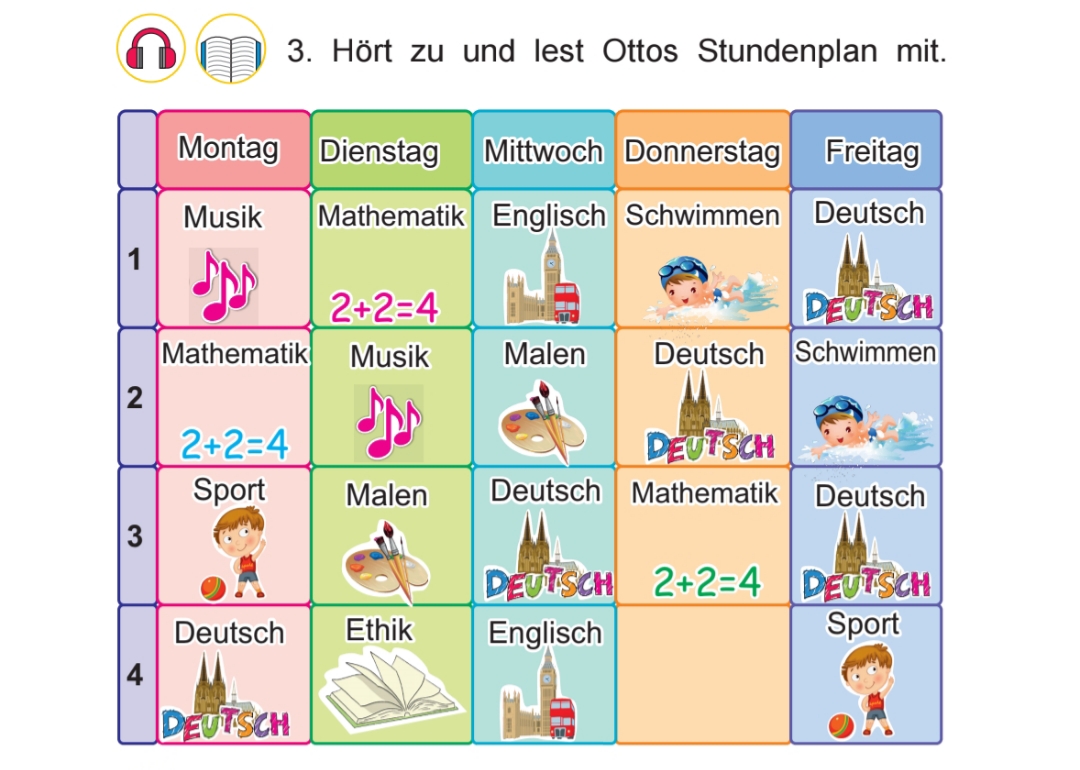 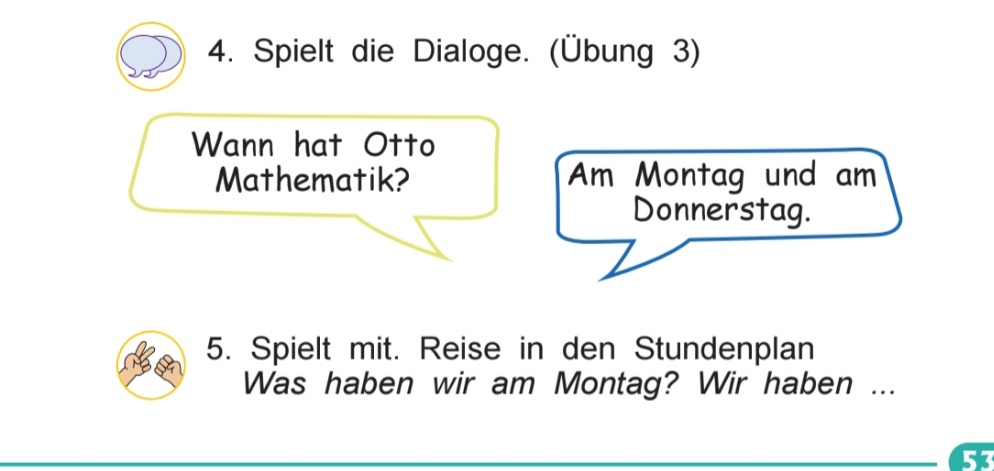 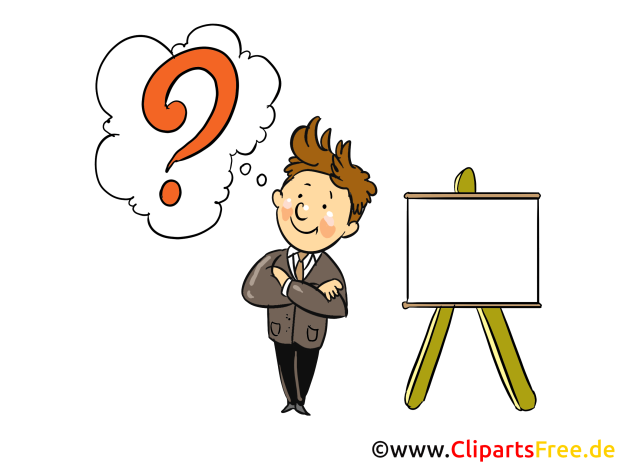 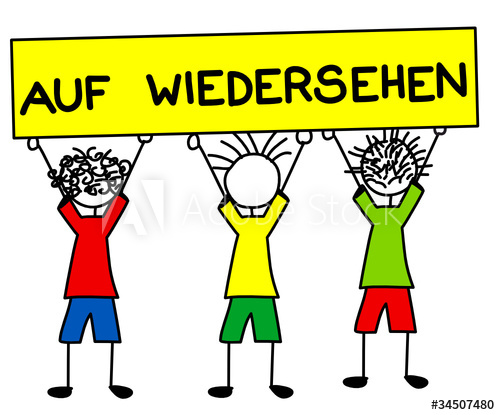